Bonjour!
French 3
lundi, le six mars
Écrivez une phrase qui parle de quelque chose très intéressante.
Bonjour!
lundi, le six mars
César Ritz, hôtelier Suisse, a établi des hôtels dans quelques grande villes du monde. Grâce à son exigence, son nom est maintenant synonyme de luxe.
Vingt mille lieues sous les mers
1 lieue = 4 kilomètres
20.000 lieues = 80.000 kilomètres
0,6 mile = 1 kilomètre
80.000 kilomètres = 48.000 miles
Qui était le plus rond des chevaliers du Roi Arthur?
Qui était le plus rond des chevaliers du Roi Arthur?
Sir Cumference
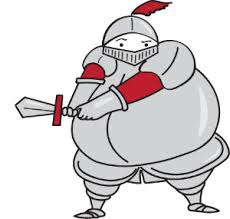 Quelle est la circonférence de la terre?
vingt mille lieues sous les mers = 48,000 miles sous les mersdonc, deux circumnavigations de la terre.
Devoirs
Billet de sortie
Si il y a un lieue à quatre kilomètres, et 0,6 mile à un kilomètre, combien de lieues y a t-il entre New York et San Francisco?